Numerical Methods
Applied to
Fluid Flow Metering
Ernst von Lavante
University of Duisburg-Essen
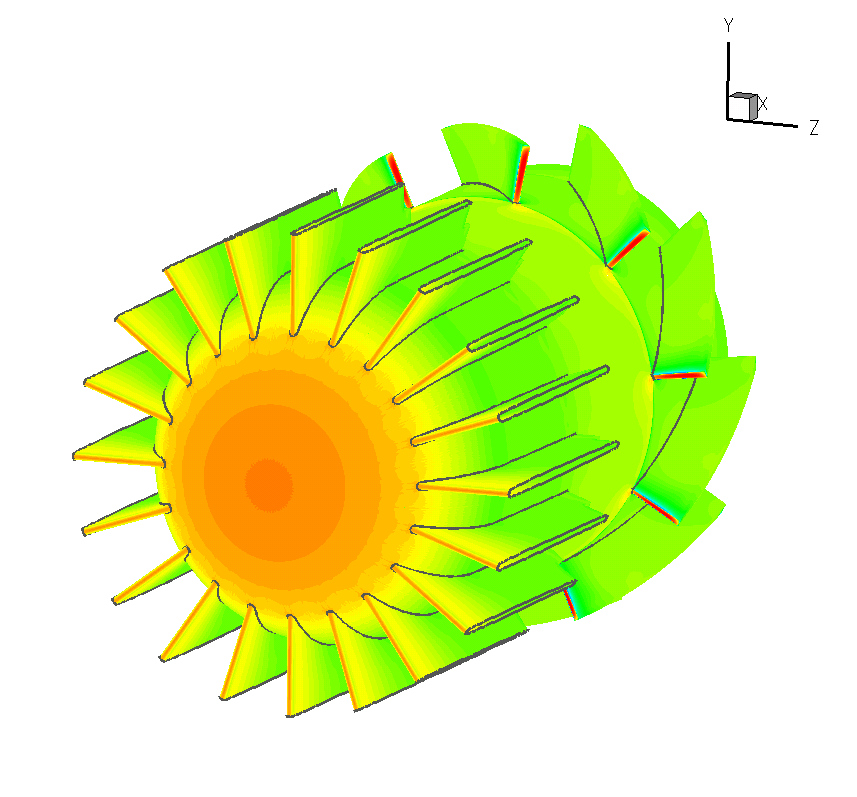 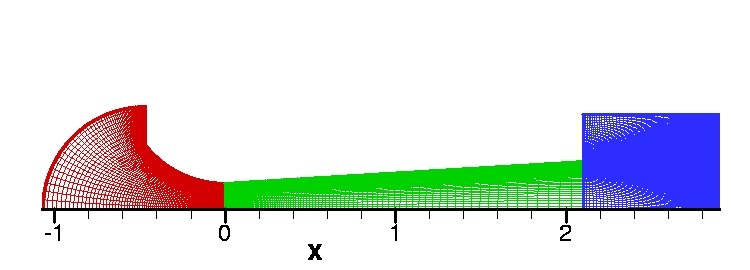 Overview
Introduction
Basics
Choice of right “tools”
Various case studies
Validation and verification
Recommendations, future work
Conclusions
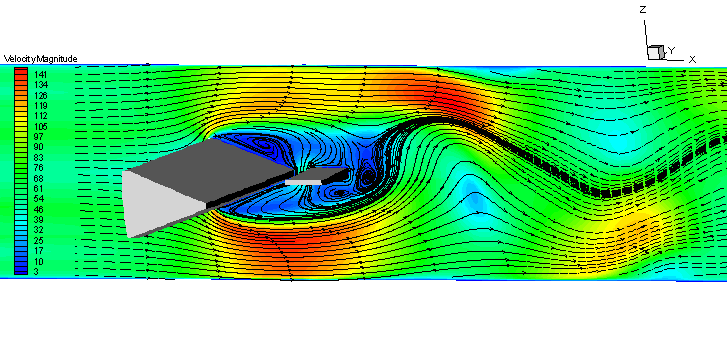 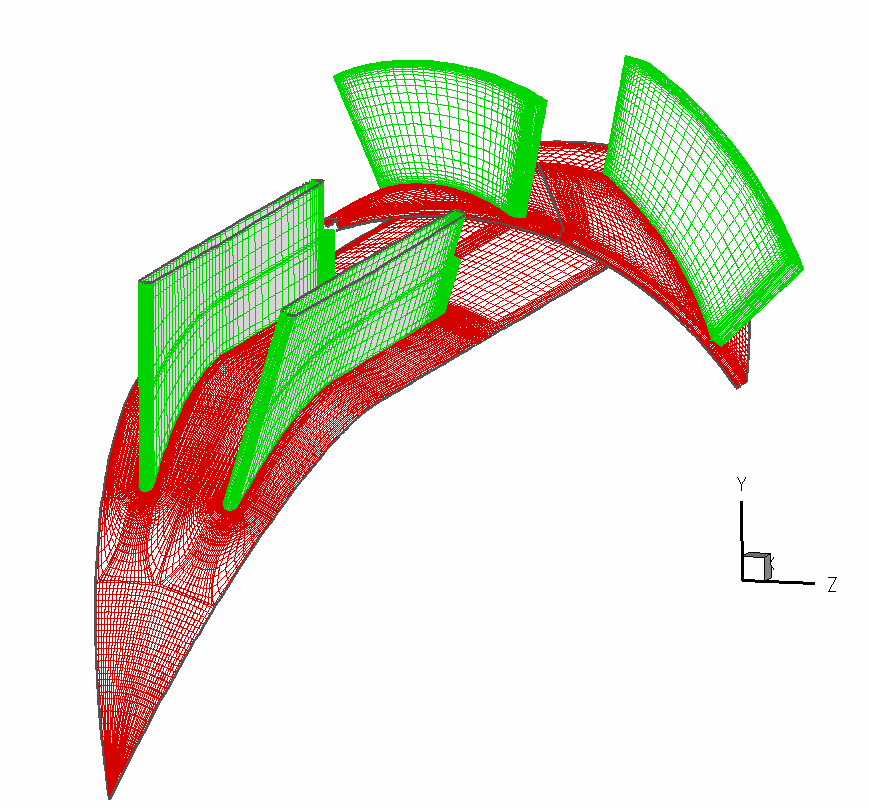 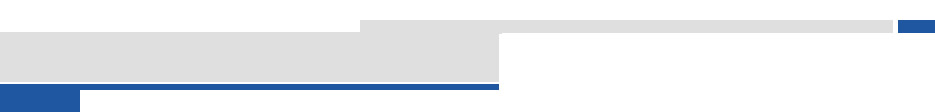 Introduction
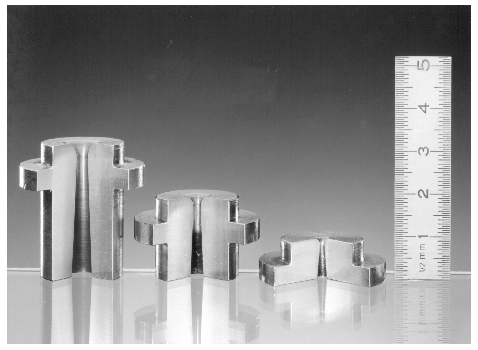 The beginning: 	critical flow Venturi nozzles (CFVN)
Next configuration: vortex flow meters
And after that: 	turbine flow meters
			ultrasonic flow meters
			rotary piston flow meters
			cavitation nozzles
			flow straighteners
			......
Goals
Problems
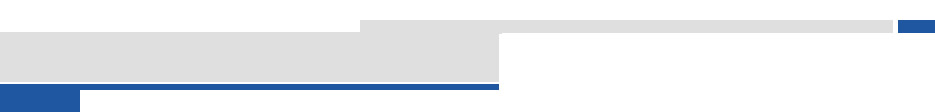 Basics
Main goal: numerical simulation of flow fields in flow metering 		configurations
In all cases, scale sufficiently large to give Kn = λ/L < 0.01
	with λ  10-8 – 10-9 m => continuum
Notice: 	Kn  M/Re  
	a) flows with M/Re > 1 called rarefied
	b) incompressible gas (M0) can not be rarefied
	c) small Re flow could mean rarefied fluid
	d) large Re flows are always continuum
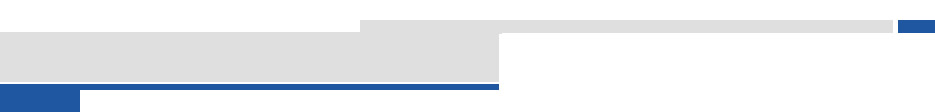 Basics
Physics of the flow:
	compressible (Ma ≥ 0.3) => mixed hyperbolic-parabolic, coupled
	incompressible => mixed elliptic-hyperbolic-parabolic, decoupled
	laminar (Re ≤ 2300 !) 
	turbulent => turbulence model (k-ε, k-ω, RNG, realizable, SST,
					RSM, LES, DES, DNS)
	steady
	unsteady – periodic (deterministic) or stochastic
simulation method must have low numerical dissipation, since
μTot =  μPhys + μNum =>  1/ReTot = 1/RePhys + 1/ReNum
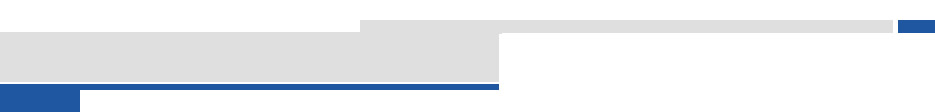 Basics
Considerations in numerical simulation methods (CFD):
	2-D or 3-D configuration
grid generation: 	structured multiblock (mutigrid?)
			unstructured tetrahydral, hexahydral, polyhydral
			hybrid
			moving (deforming) grids (adapting to flow)
			overlapping grids (chimera), immersed body grids
			quality of grids: smoothing, continuity, resolution 				in time and space
Computation:		time and space accuracy, damping 
Boundary conditions
Multiprozessing (parallel processing)
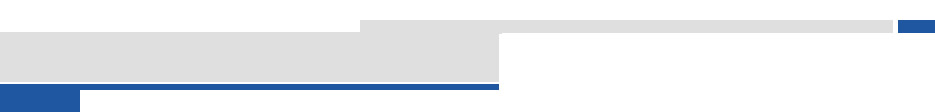 Basics
Choice of correct tools:
	hardware (minimum requirements)
	competence of staff
	Software: 	system 
			preprocessing (grid generation)
			simulation system (CFX, Fluent, adapco Star 					CCM+, my own programs ACHIEVE, trace,
				Flower, ….)
			postprocessing (included, Tecplot, …)

The correct choice will „make you or break you“ !
Flow Straightener
Vortex Flow Meter
Turbine Flow Meter
Venturi Tube
Coriolis-meter
Fluid Flow Meter
Critical Flow Nozzle
Rotary Piston 
        Meter
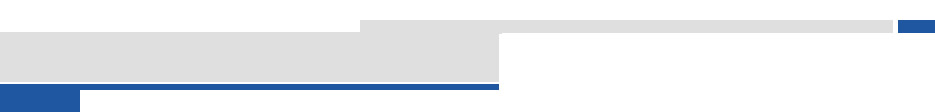 CFVN 1 - ISO
Shape: ISO 9300, toroidal version
different Reynolds numbers and pressure ratios
2-D axisymmetric, 3 blocks, structured, laminar
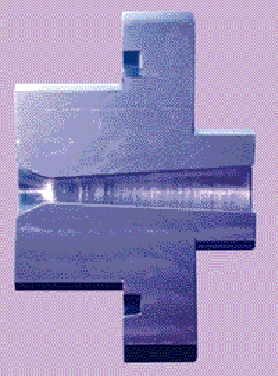 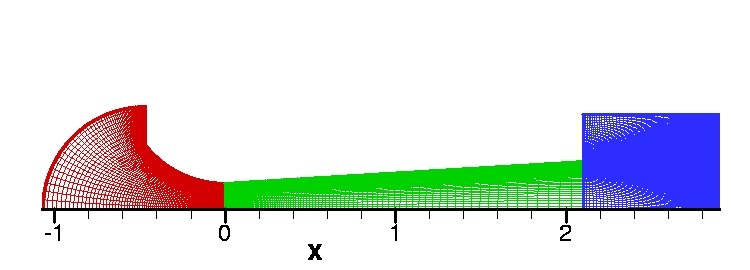 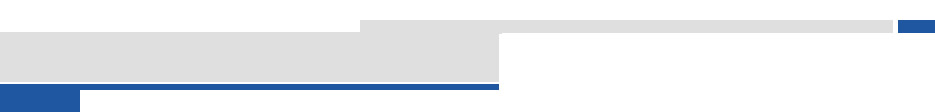 CFVN 1 - ISO
Resulting Flow, Movies, Re=1.5 106
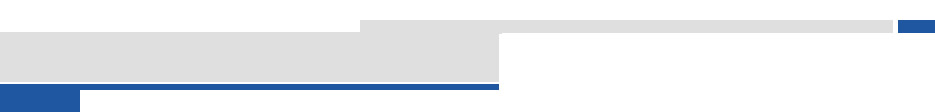 CFVN 1 - ISO
Resulting Flow, Movies, Re=0.1 106
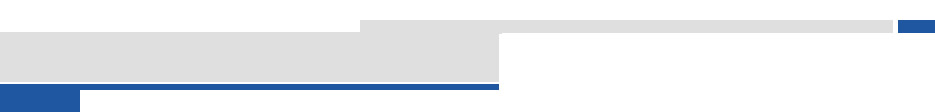 CFVN 1 - ISO
Resulting Flow, Movies, Re=1.5 106
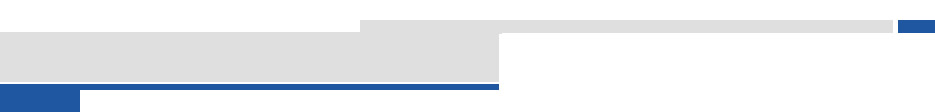 CFVN 1 - ISO
Resulting Flow, Movies, Re=0.1 106
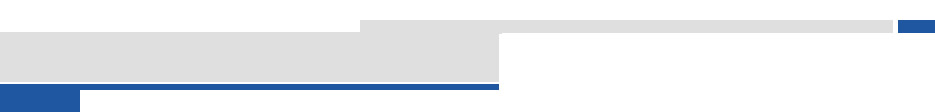 CFVN 1 - ISO
- Unsteady effects (Elster, eon)
- Premature unchocking
- National Calibration Standard at Pigsar (Pigsar, Elster, PTB, eon)
- Real gas effects in CFVN (eon)
- Influencing of flow fields in CFVN (steps, suction)
- Micro nozzles (PTB)
- Reynolds number effects in CFVN (transition laminar-turbulent)
- Geometric factors (PTB) 
- Theoretical determination discharge coeff. CD  (PTB)
- Shock location, influence of condenzation (NRLM)

All simulations with ACHIEVE – accuracy !!
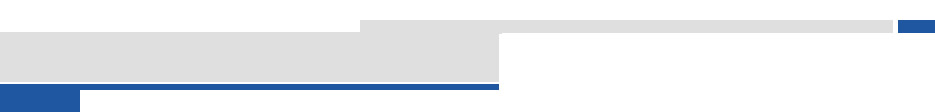 CFVN 1 - ISO
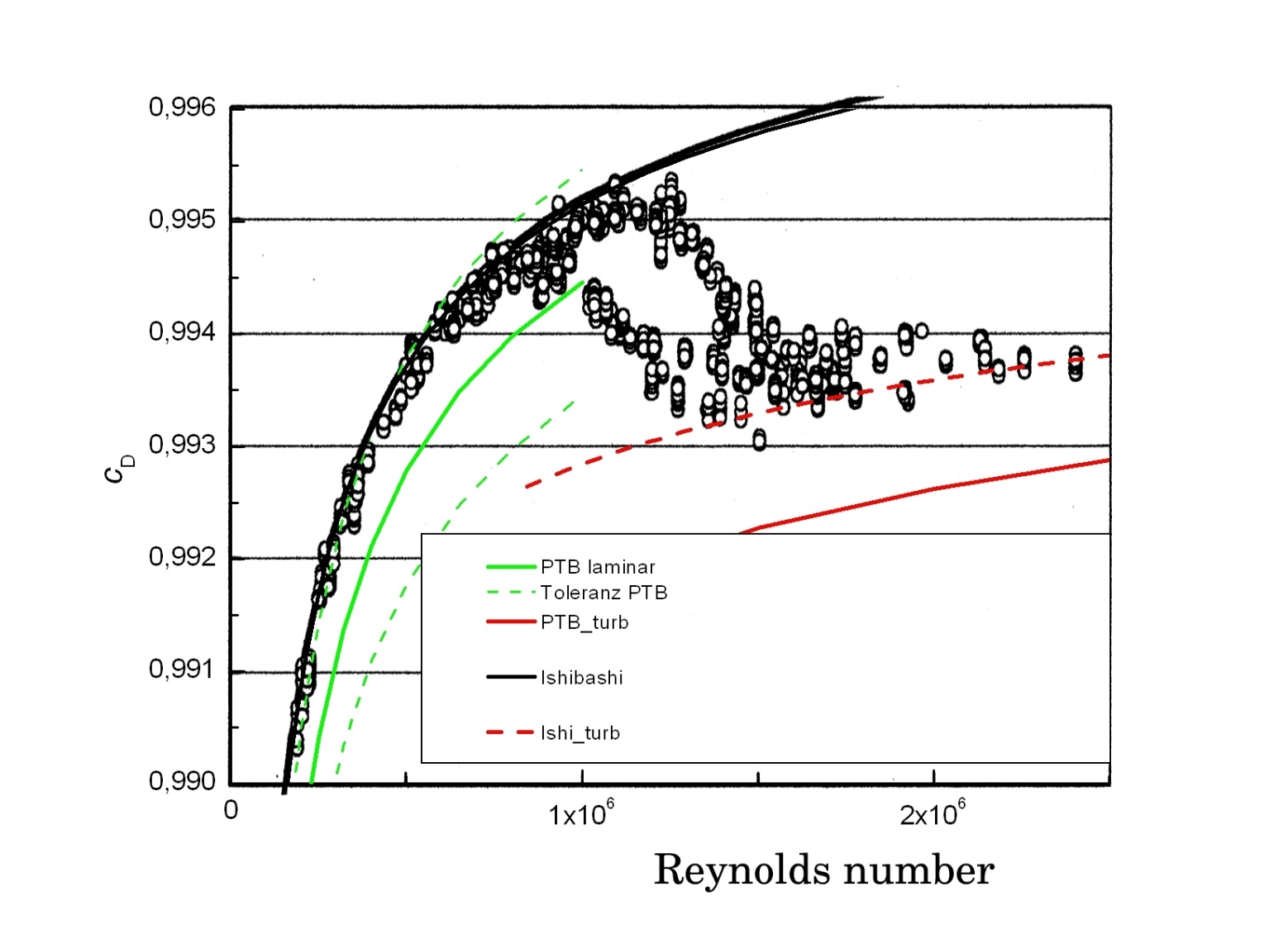 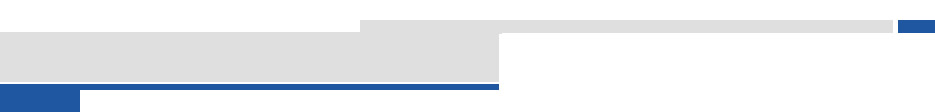 CFVN 1 - ISO
Experimental verification by Ishibashi (NRLM)
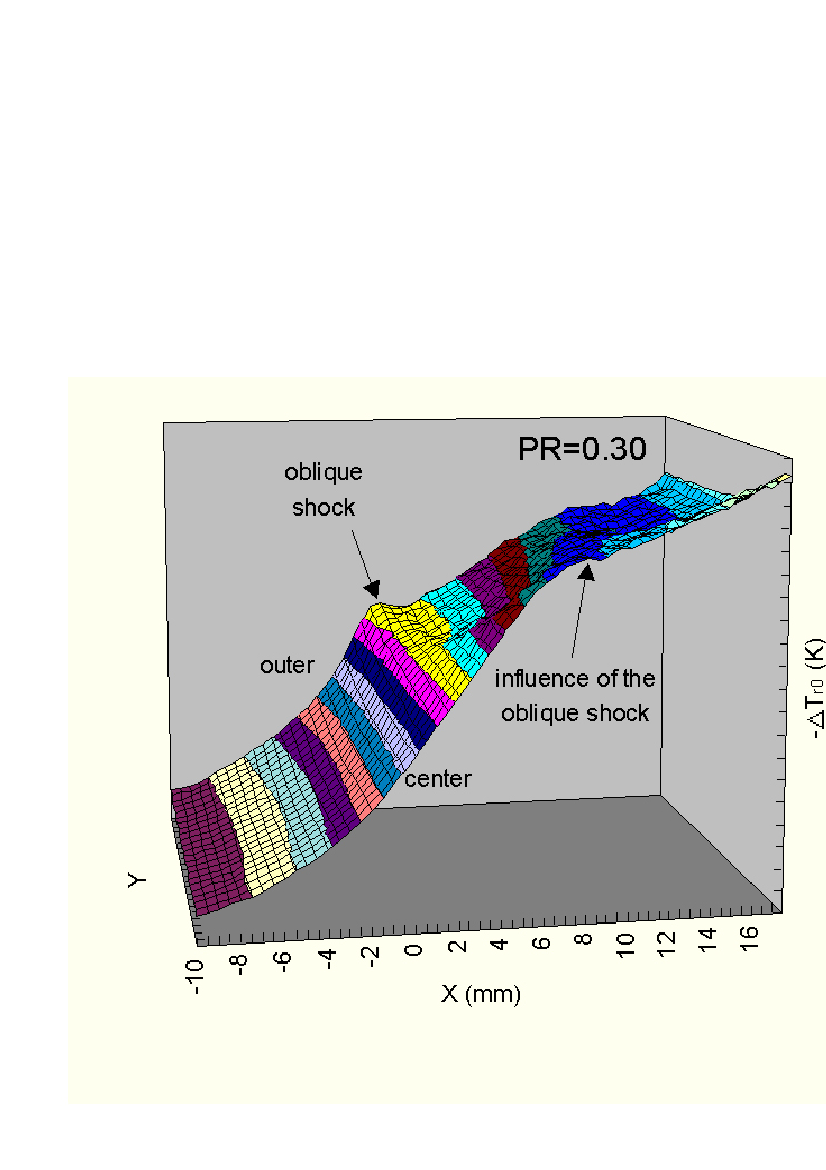 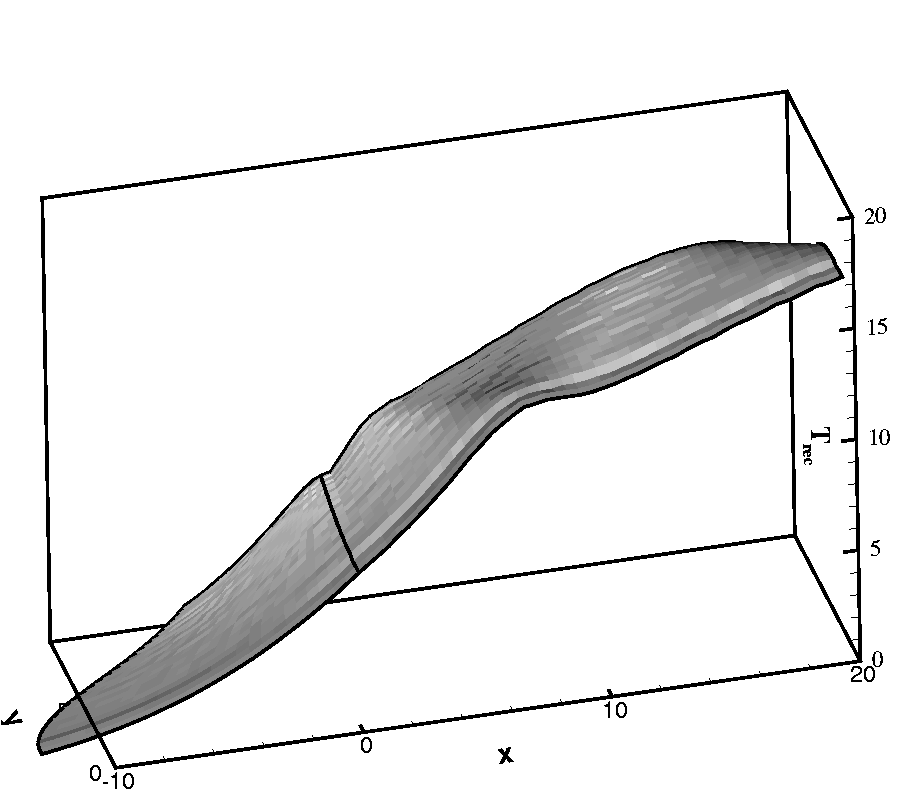 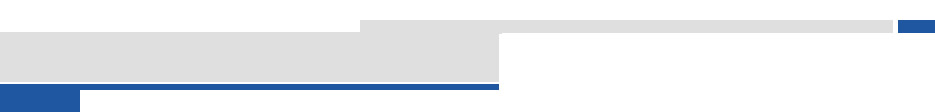 CFVN 2 – micro nozzle
Aim of present study: comparison of high resolution CFD simulations 		with experimental results (PTB)
Two basic shapes: punched and drilled
Utilized in forward (L to R) and backward (R to L) orientation
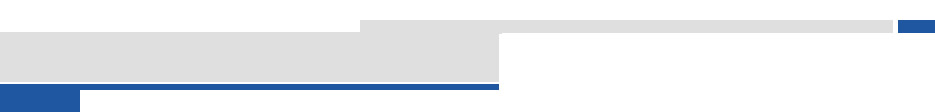 CFVN 2 – micro nozzle
Present cases:
In our case: Kn = 1.28 κ0.5 Ma/Re
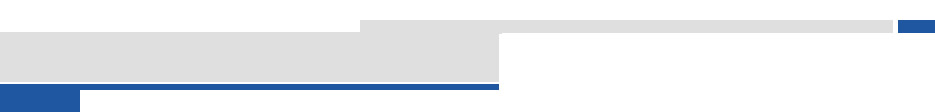 Simulation Parameter
Simulation carried out using ACHIEVE solver developed by author
Grid generated by elliptic PDE developed in house
Configuration: 
D = 15, 25, 35, 50 and 80 μ , P0 = 0.101325 MPa, T0 = 300 K
Pressure ratios pout/P0 = 0.3 and 0.4
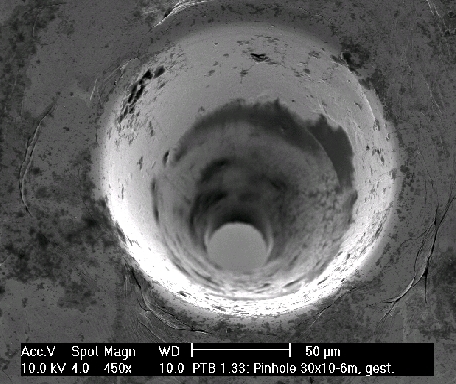 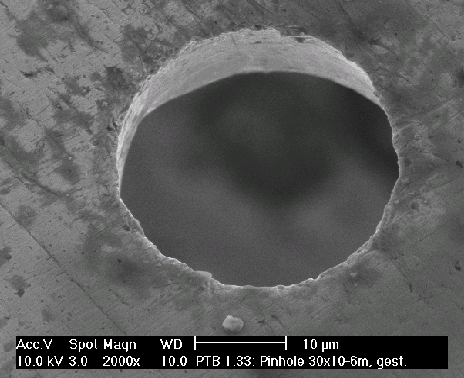 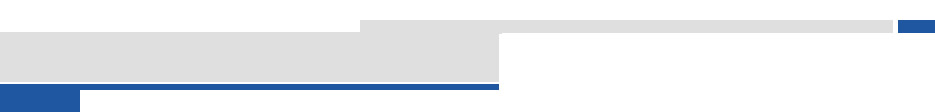 Experimental Work at PTB
Results for D = 25 µm:
Forward nozzle: choking at p/P0 = 0.35 (ideal nozzle 0.528…)
Backward nozzle: no apparent choking
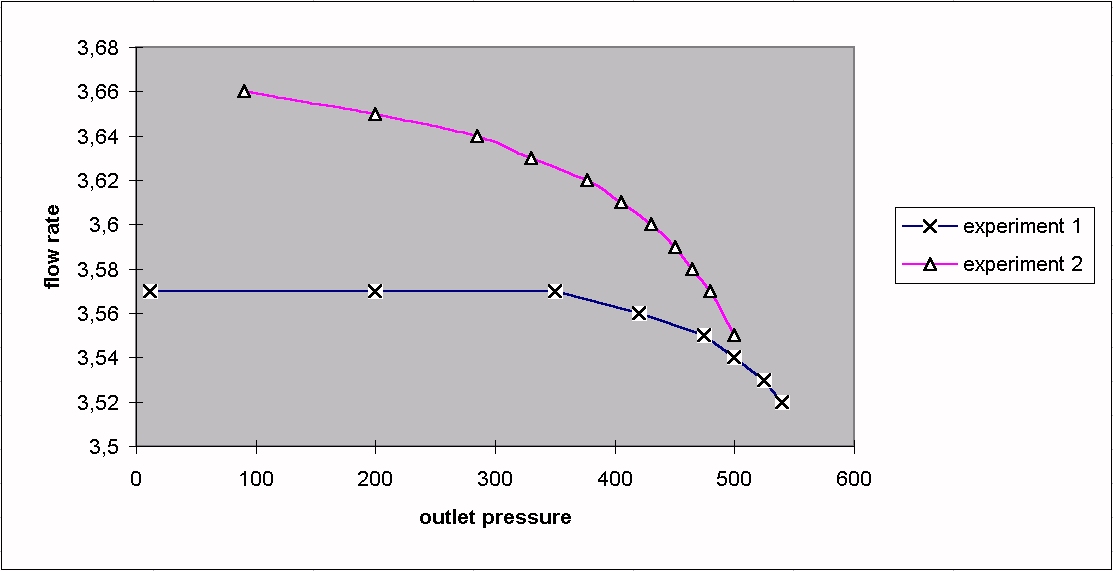 Task for numerical simulation: explain phenomenon !!
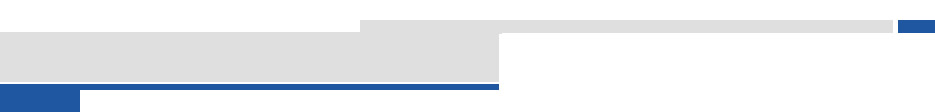 Numerical Simulations - Results
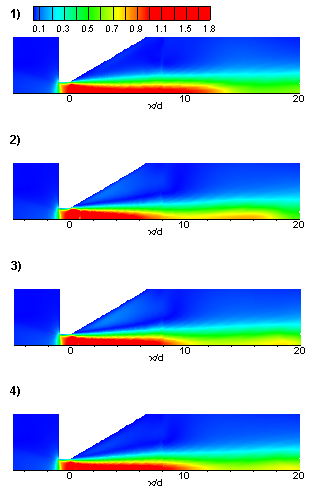 Forward orientation, pout/p0 = 0,3
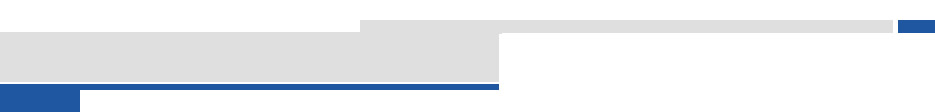 Numerical Simulations - Results
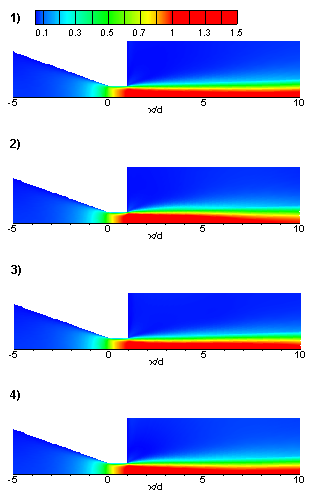 Backward orientation, pout/p0 = 0,3
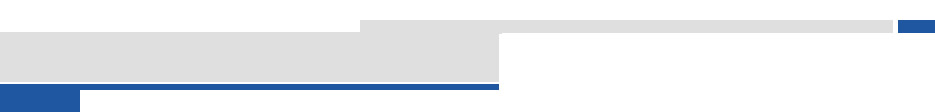 Numerical Simulations
Boundary layer in cylindrical part
pout/p0 = 0,4
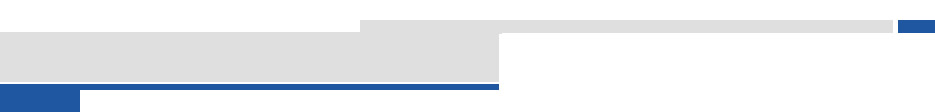 Numerical Simulations - Results
Drilled nozzle, pout/p0 = 0,3
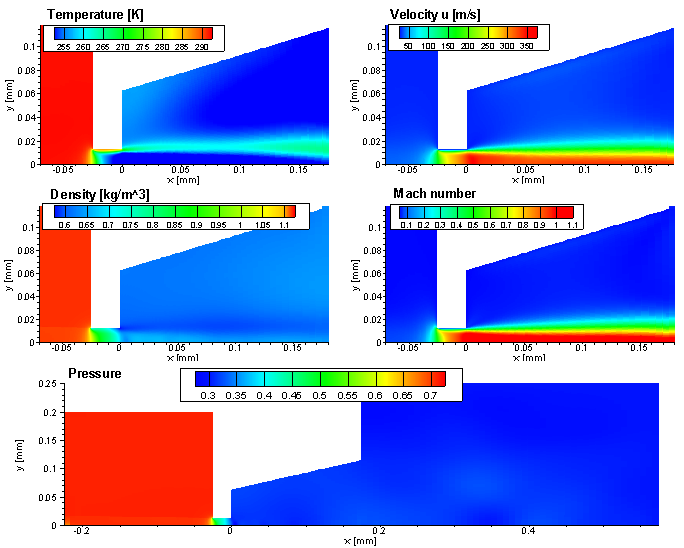 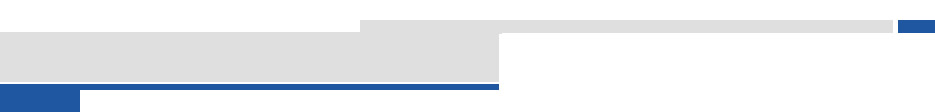 Numerical Simulations - Results
Drilled nozzle, pout/p0 = 0,3
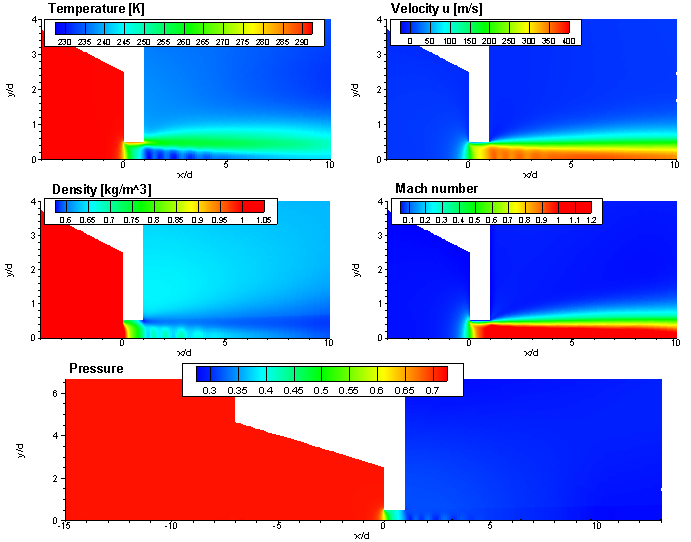 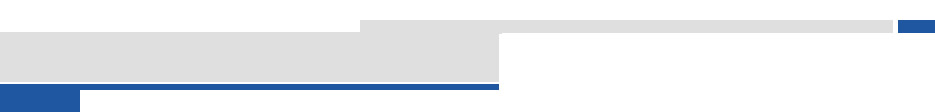 Summary
Back
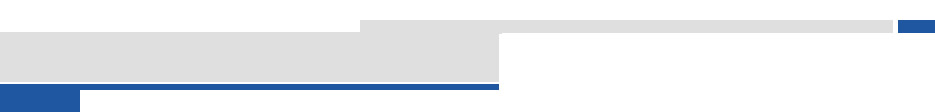 Vortex Flow Meter
Principle: von Karman vortex street; 	f ~ u axial

=> K-factor defined as K=f/Q should be constant
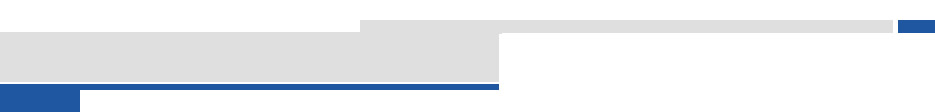 Vortex Flow Meter
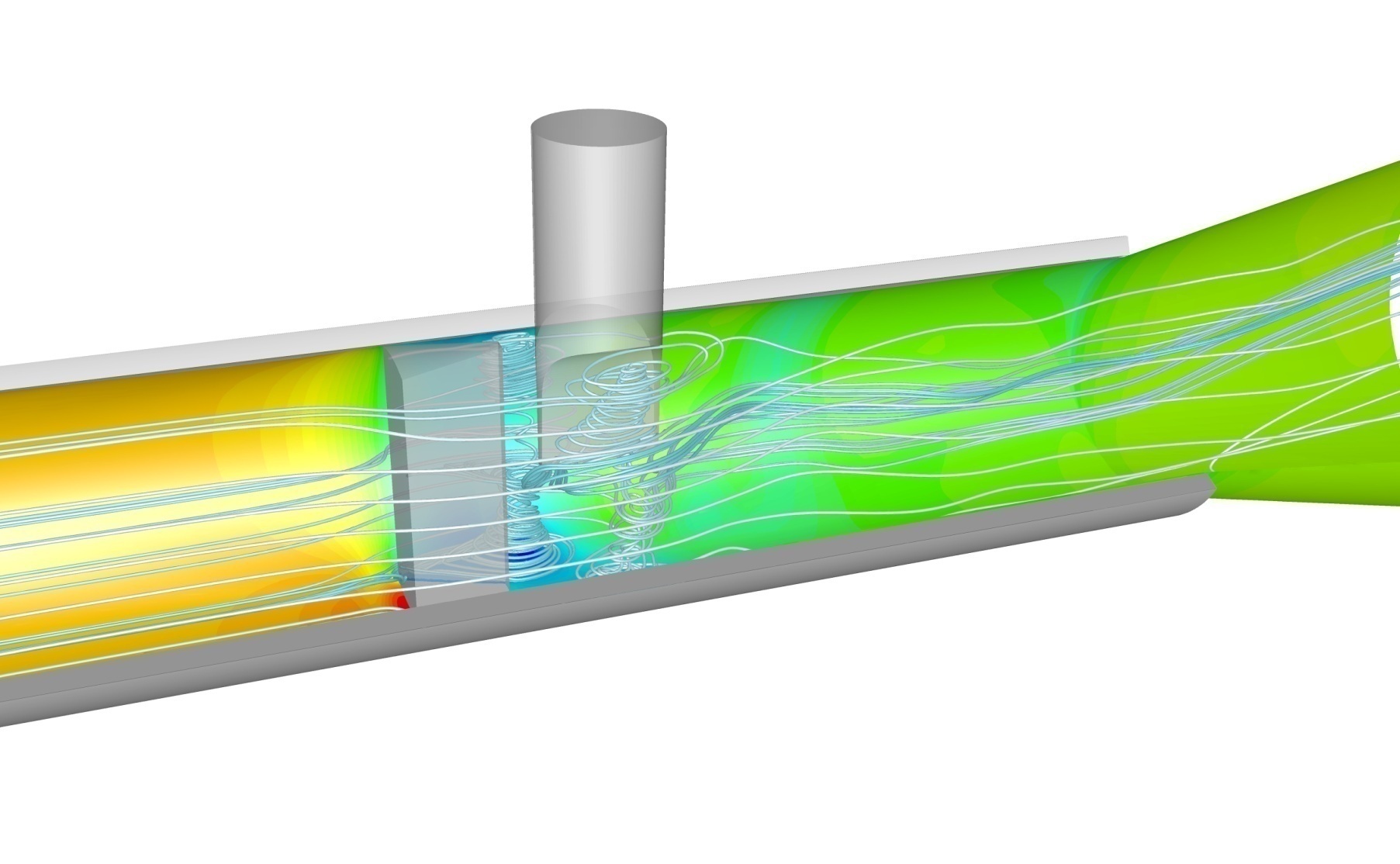 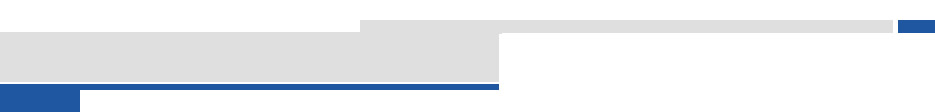 Vortex Flow Meter
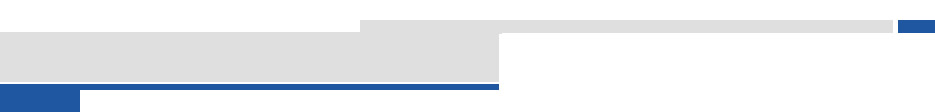 Vortex Flow Meter
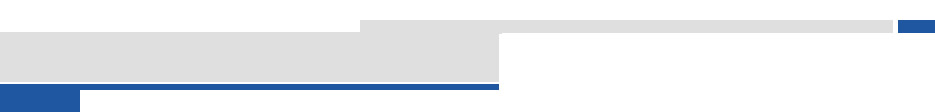 Vortex Flow Meter
- Secondary and tertiary vortices, exp. – num., (Uni-Essen)
- Pulsating flow, exp. – num., (Krohne)
- Influence of upstream disturbances (bends), exp.- num. (Krohne)
- Installation effects, bluff body and sensor, exp. – num., (ABB, 	Flowtec, Krohne)
- Effects of long time wear, exp. – num., (ABB, Flowtec)
- Optimization of geometry, exp. – num., (Krohne)
- Investigation of geometric flexibility (diffuser, nozzle, conical 	adaptor), (Krohne)
- Alternative bluff bodies (screws, rippled bodies) 
- Upstream valves (butterfly, ball)

Simulations with ACHIEVE, Fluent, adapco Star-CCM+
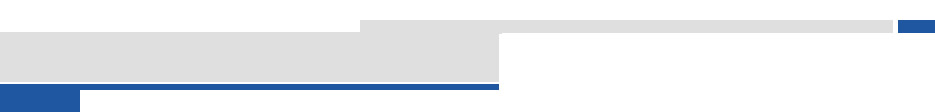 Vortex Flow Meter
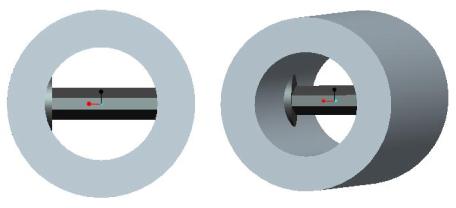 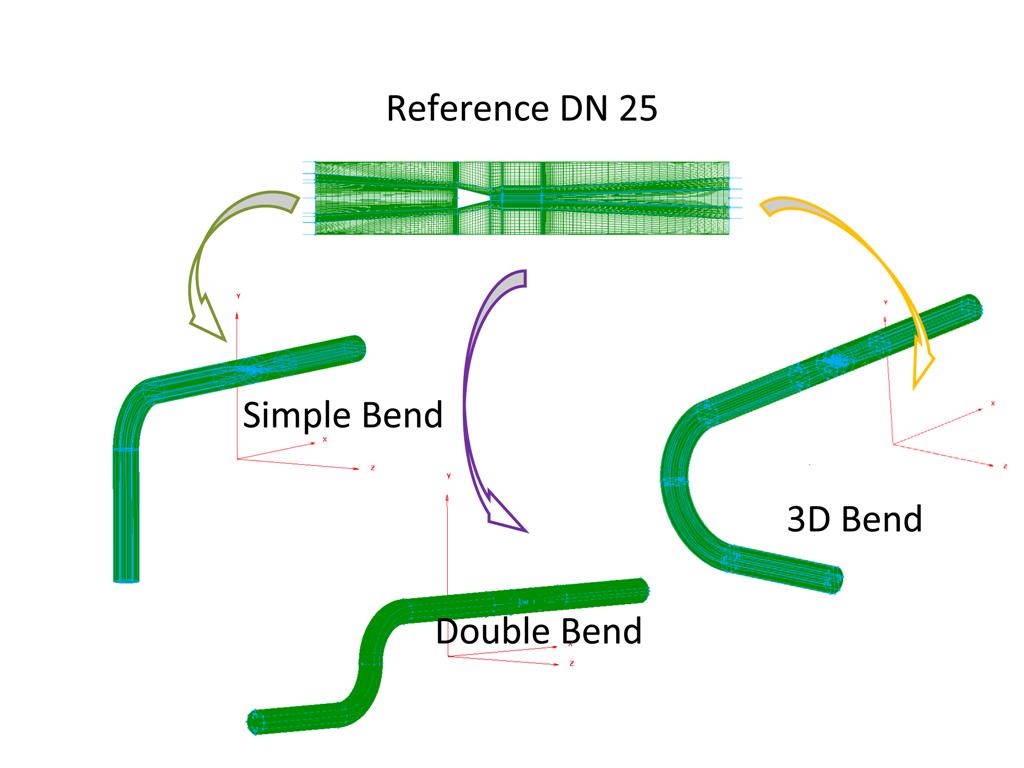 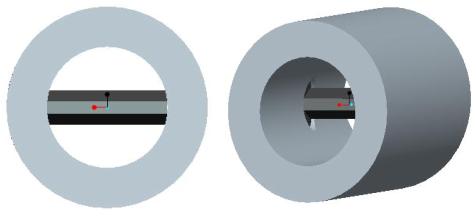 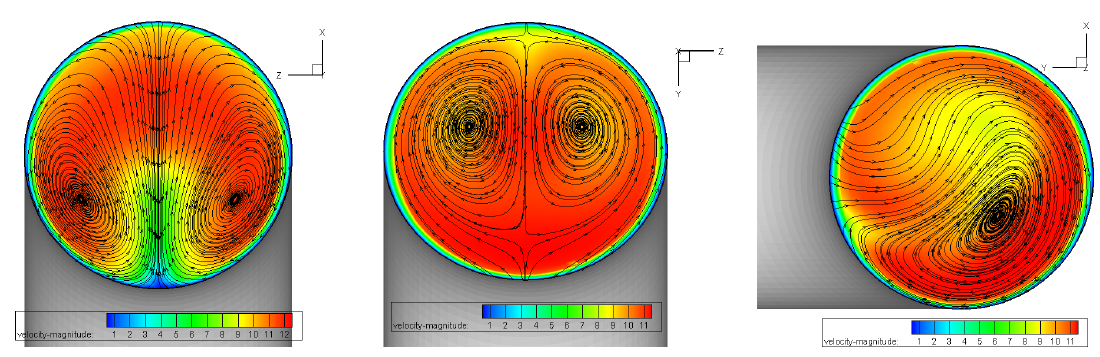 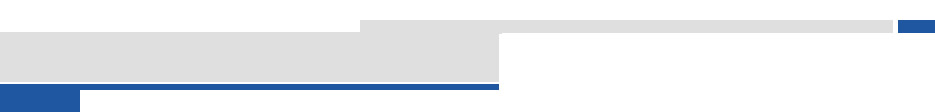 Vortex Flow Meter
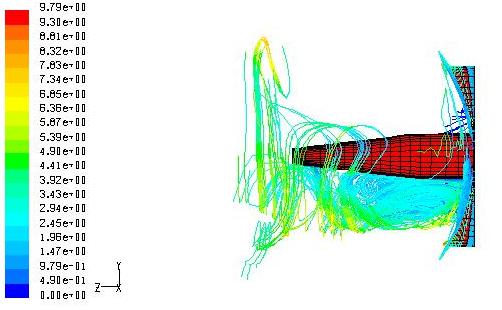 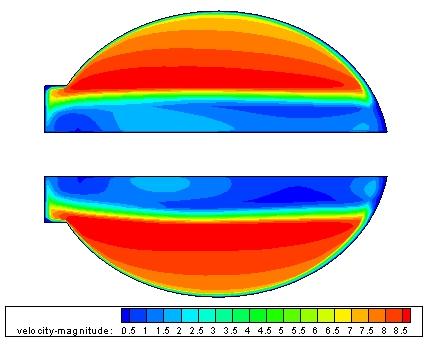 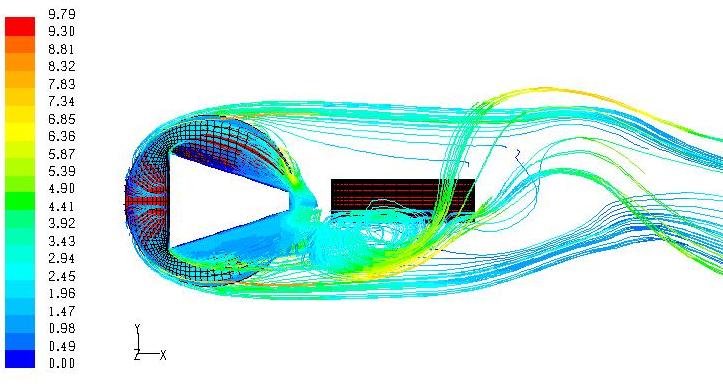 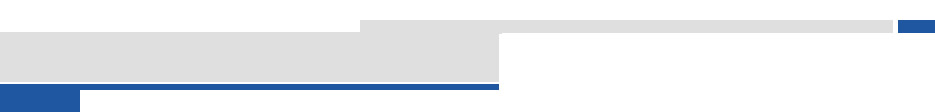 Vortex Flow Meter
Back
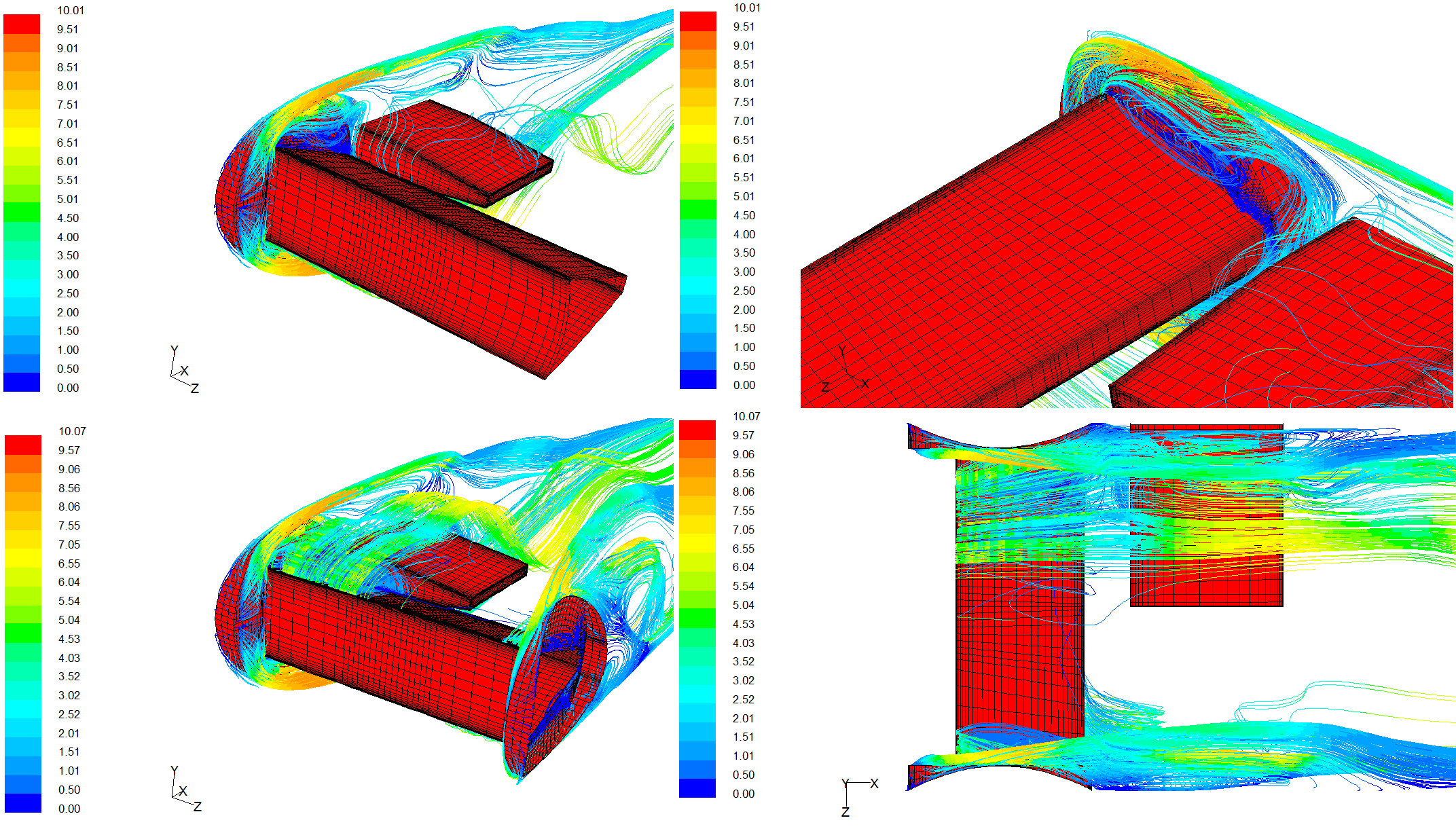 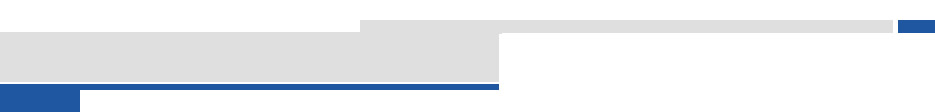 Turbine Flow Meter
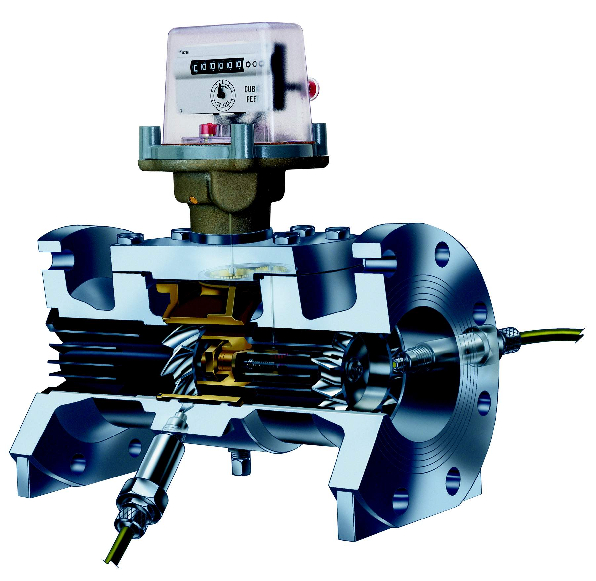 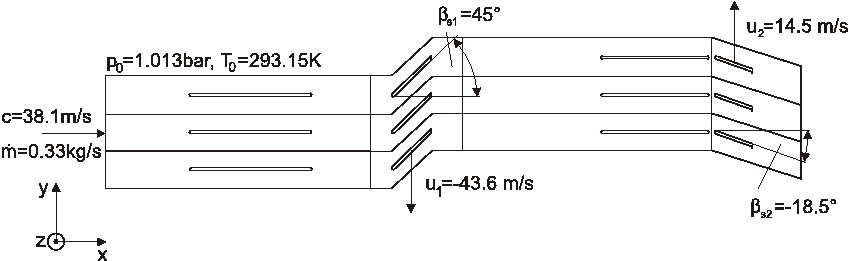 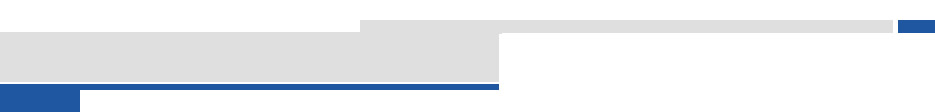 Turbine Flow Meter
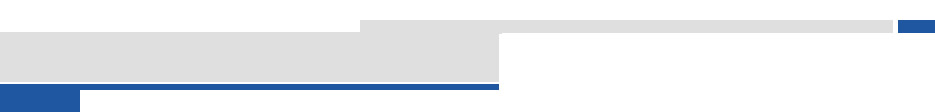 Turbine Flow Meter
- Flow field analysis (Elster)
- Q-min-effects, determination of rotational speed (Elster)
- Optimization of stator (flow straightener) (Elster)
- Development of two-stage straightener (VemmTech)
- 3-D upstream disturbances, full 360-deg. simulation (RMG)
- Investigation of laminar-turbulent transitional effects

Simulations with ACHIEVE, Fluent, adapco Star-CCM+
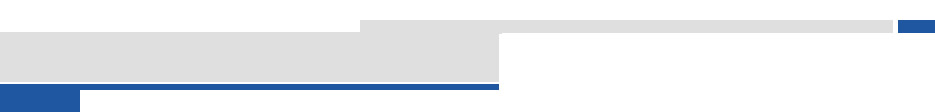 Turbine Flow Meter
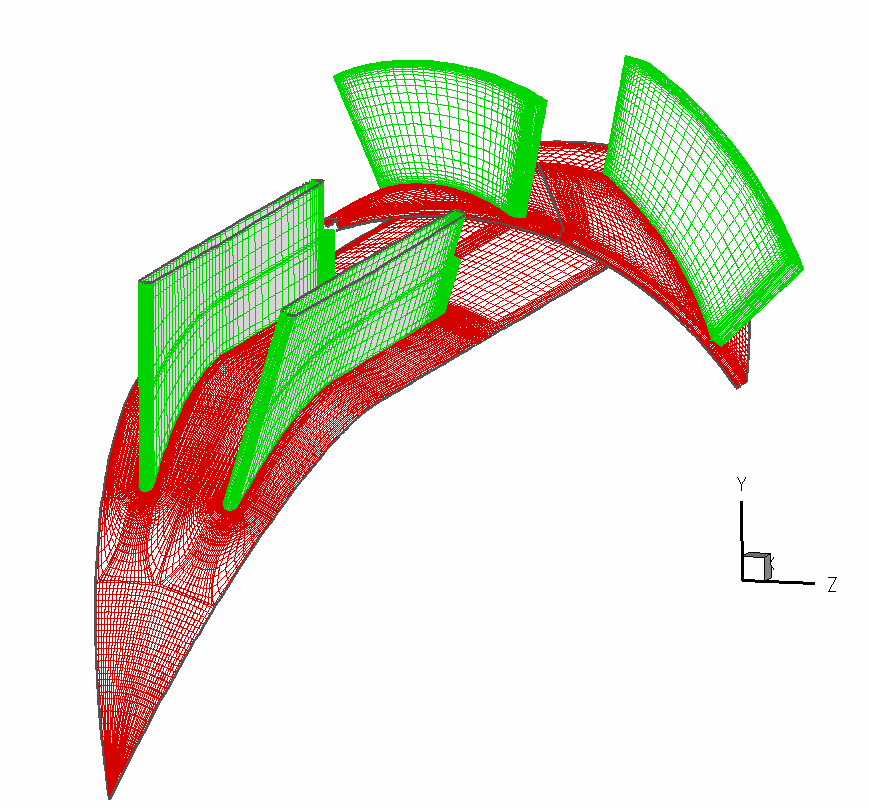 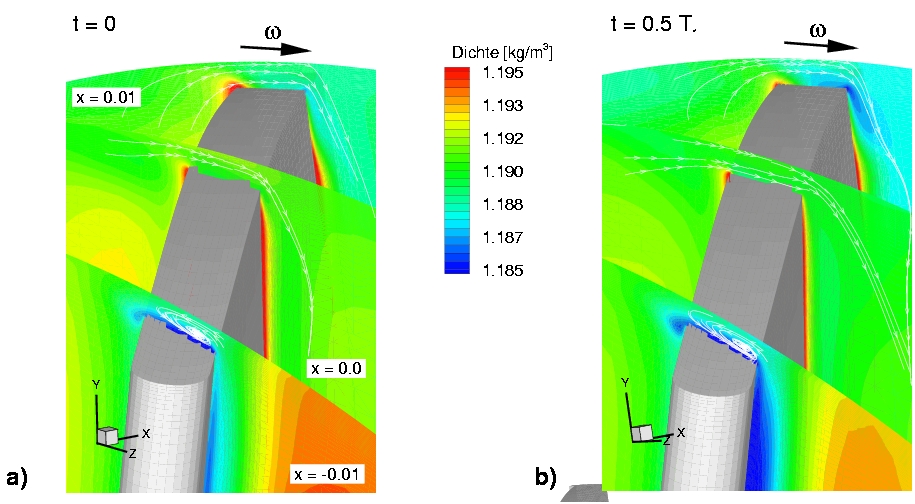 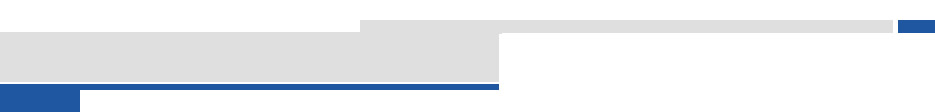 Turbine Flow Meter
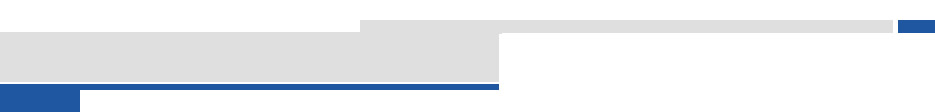 Turbine Flow Meter
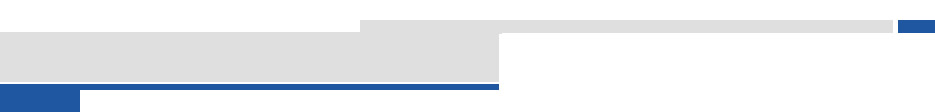 Turbine Flow Meter
Back
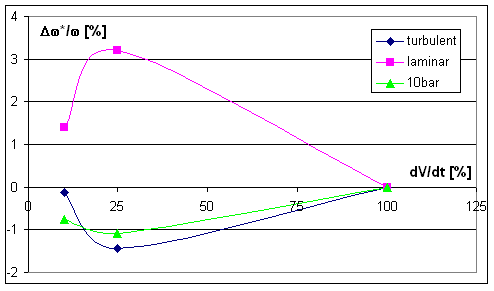 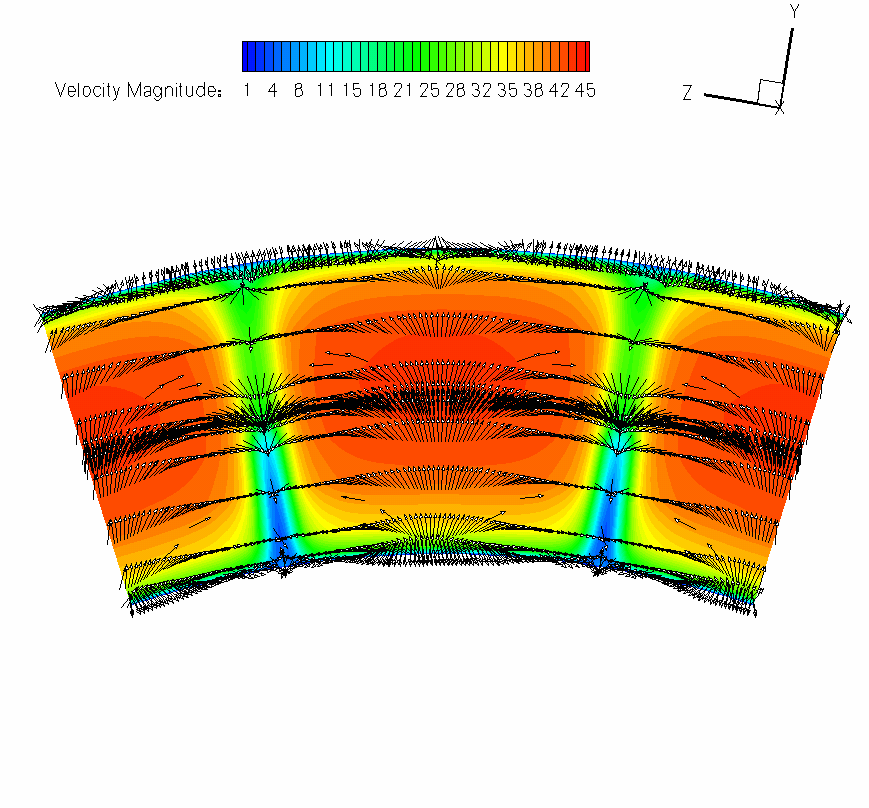 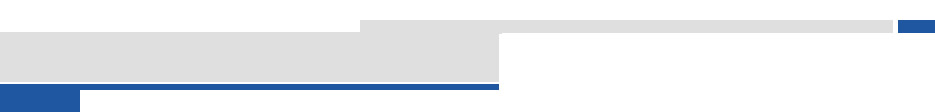 Rotary Piston Flow Meter
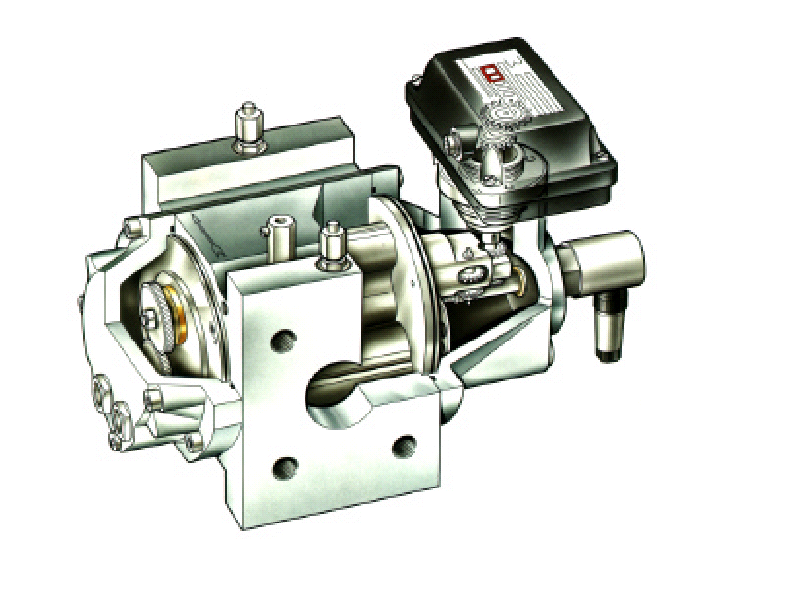 Motivation
Numerical investigation of the uncertainty &  deviation
A) 2-D
	- gap flow piston-casing
	- pressure losses
	- geometrical factors
	- unsteady effects
B) 3-D
	- unsteady solution
	- flow in ind. cham.
	- 3-D effects
Future Work
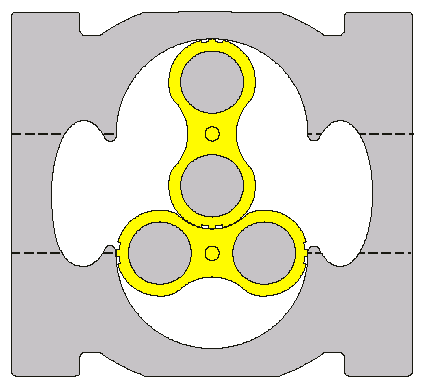 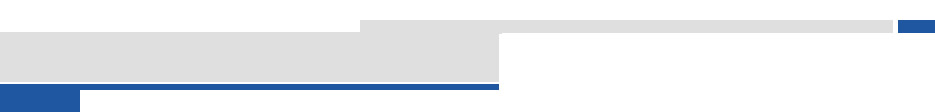 Rotary Piston Flow Meter
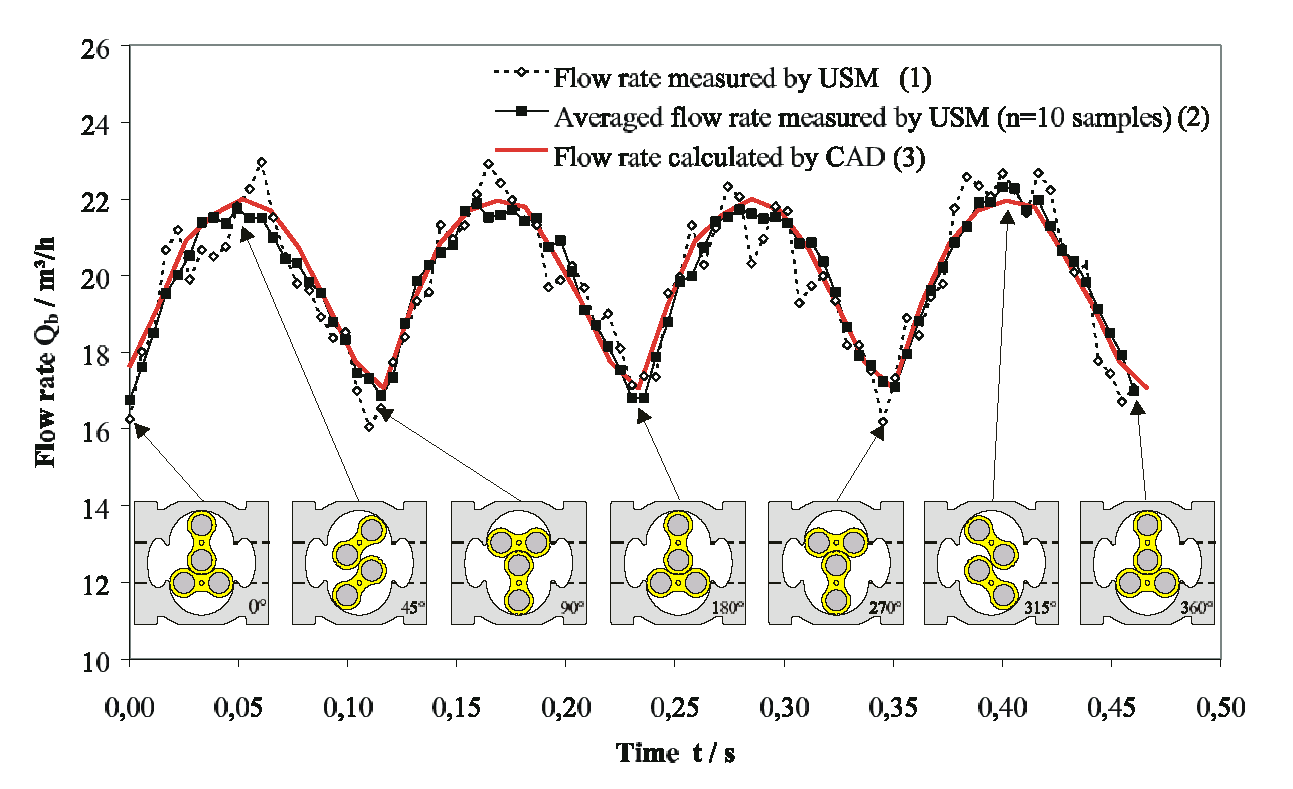 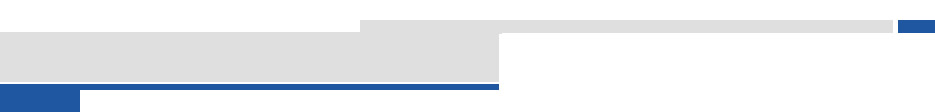 Rotary Piston Flow Meter
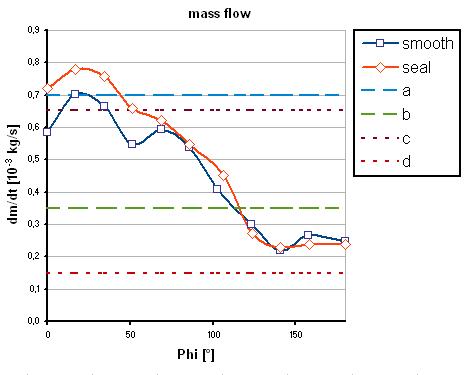 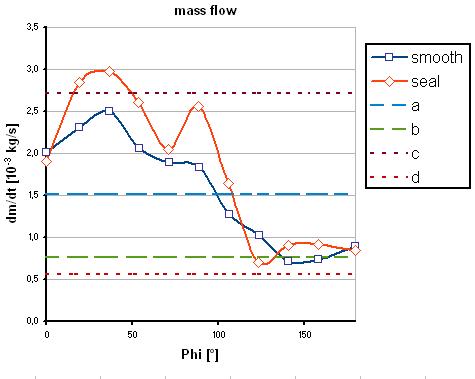 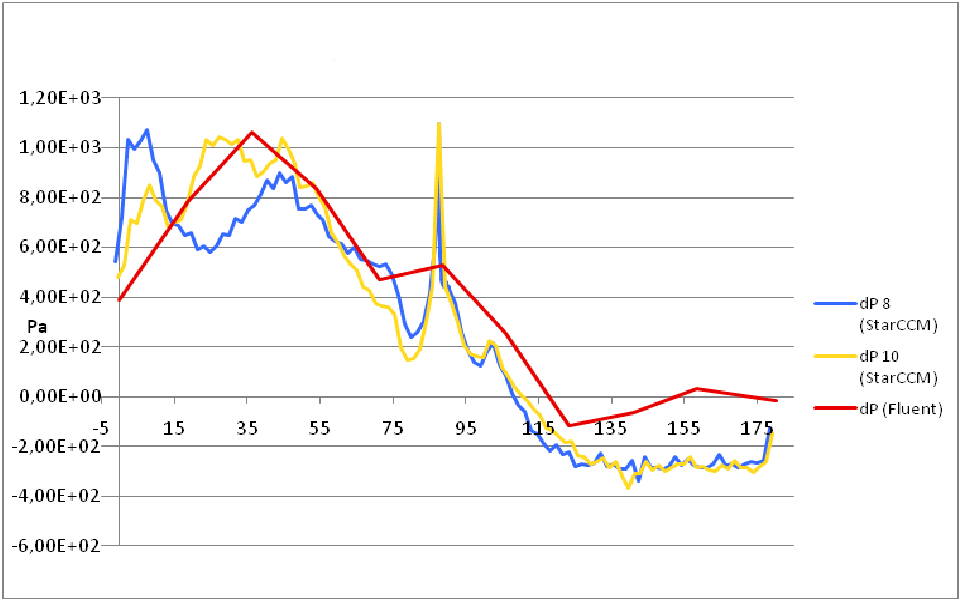 a) inviscid case, with constant velocity across the gap, Q = uw H
b) highly viscous case with linear velocity profile, Q = ½ uw H
c) case with maximum ∆p > 0
d) case with minimum ∆p < 0
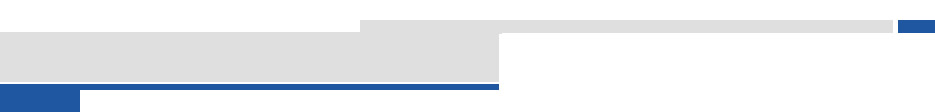 Rotary Piston Flow Meter
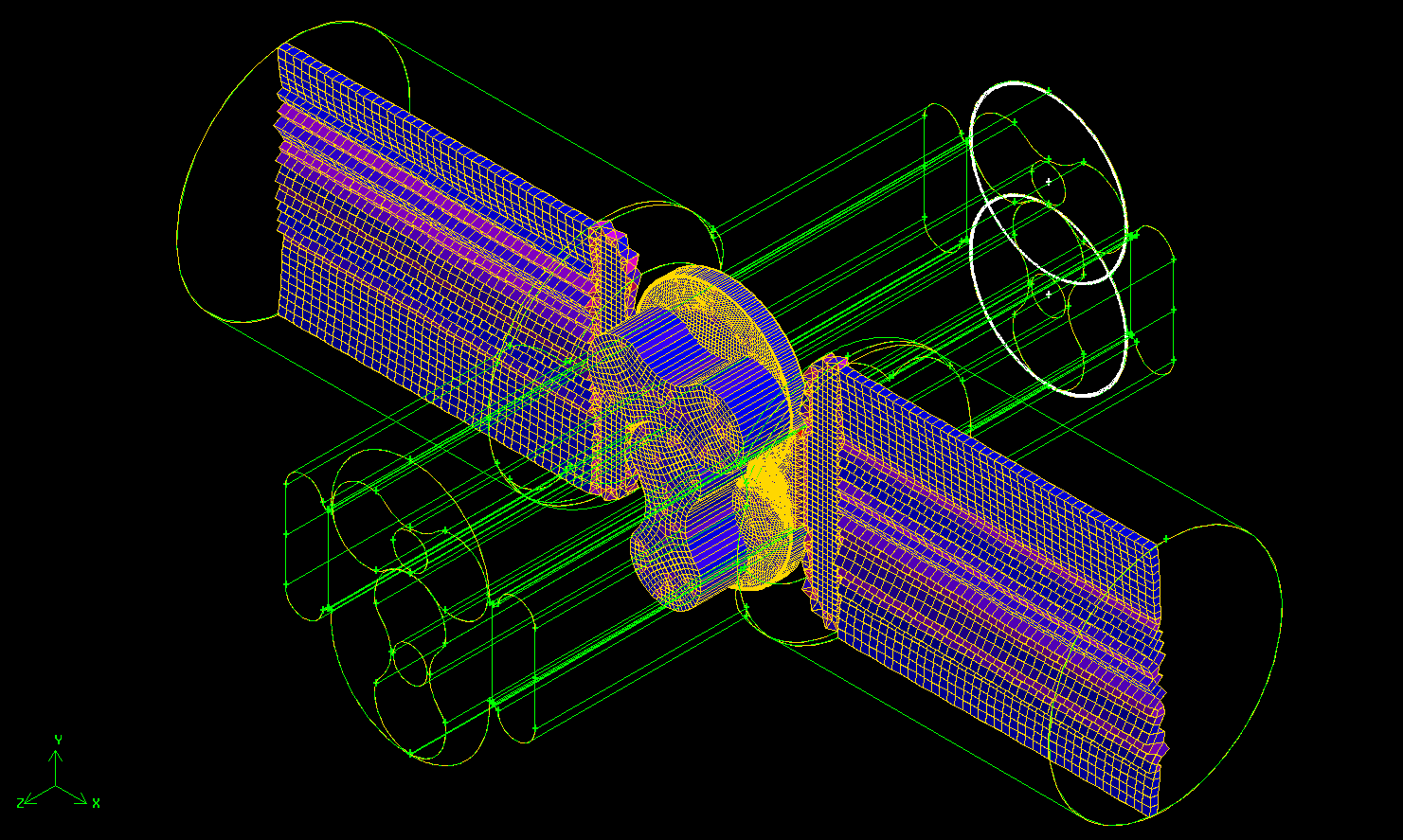 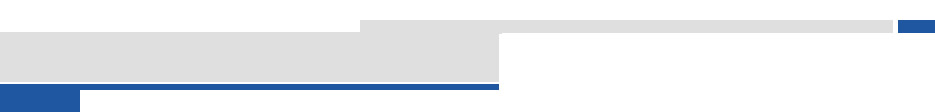 Rotary Piston Flow Meter
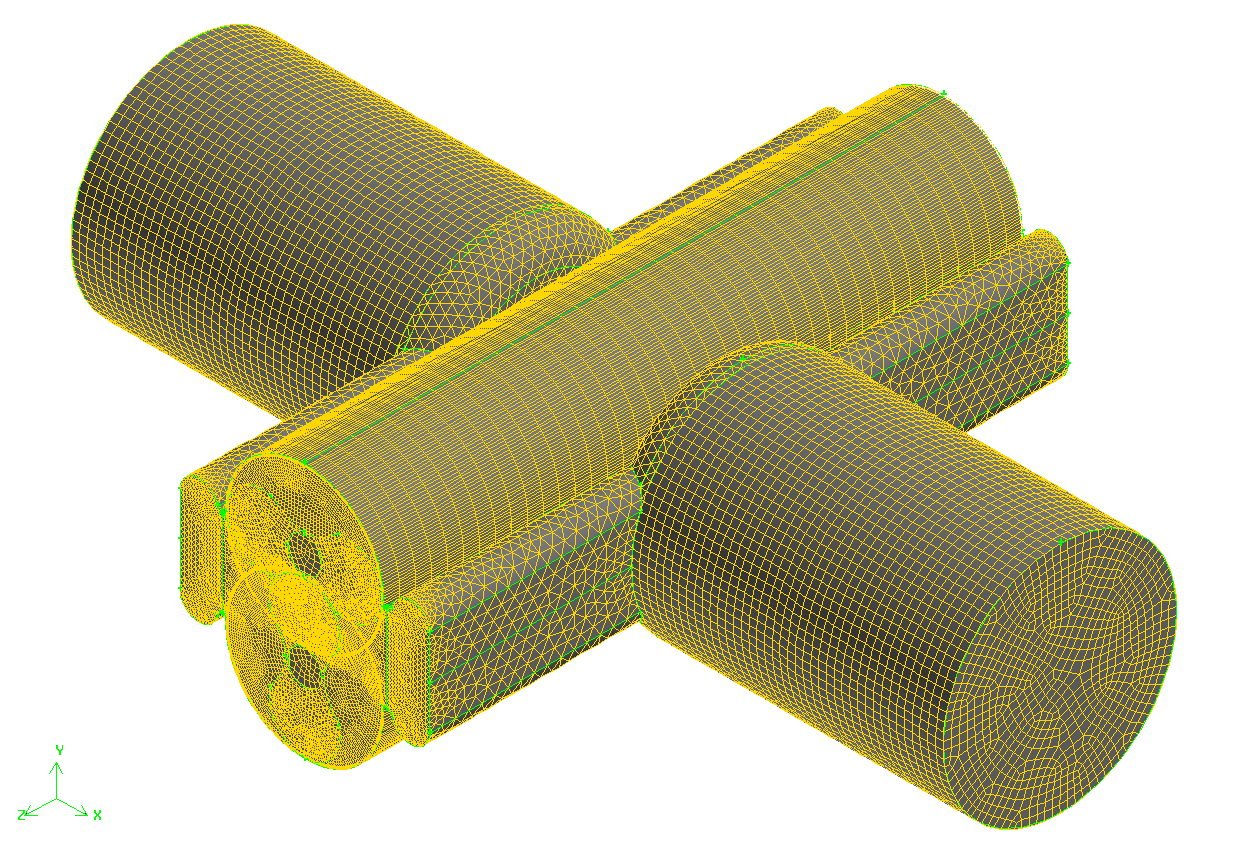 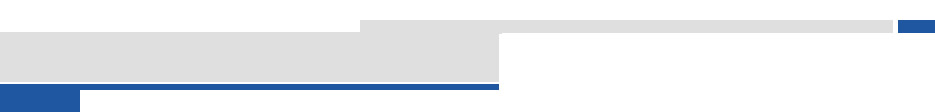 Rotary Piston Flow Meter
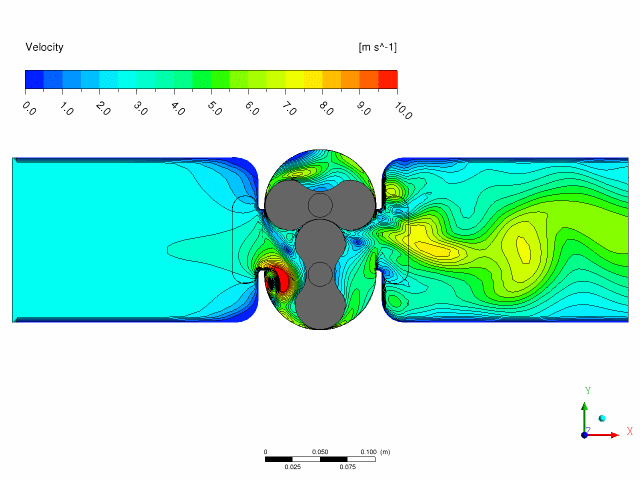 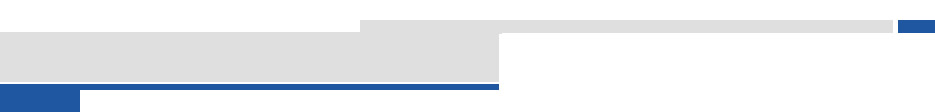 Rotary Piston Flow Meter
Back
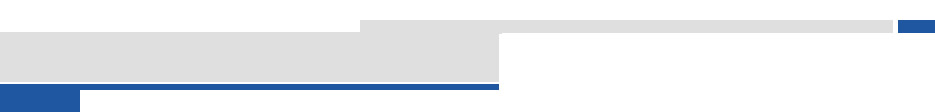 Conclusions
Reliable numerical simulation of komplex flows in flow metering configurations possible using low numerical dissipation schemes

Commercial codes should be used with care – 
				it is not all gold that shines

OpenFoam looks promising in many cases

Present simulations were able to provide an explanation of many flow behaviour questions

Much higher resolution simulations in future – there is never enough computer power (CPU and RAM)